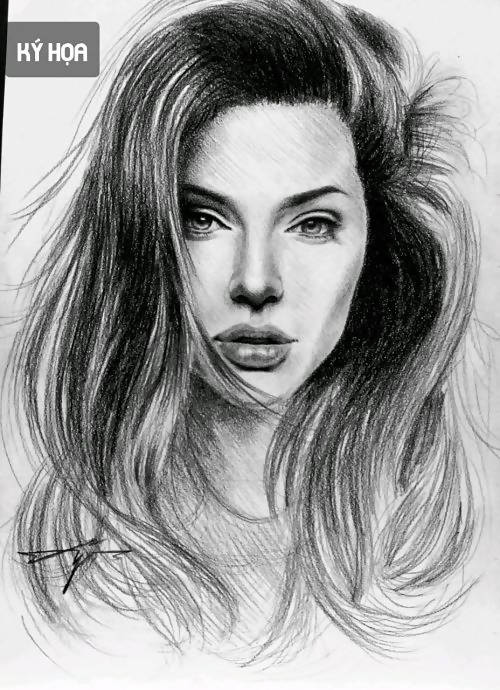 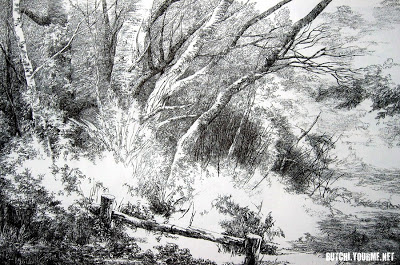 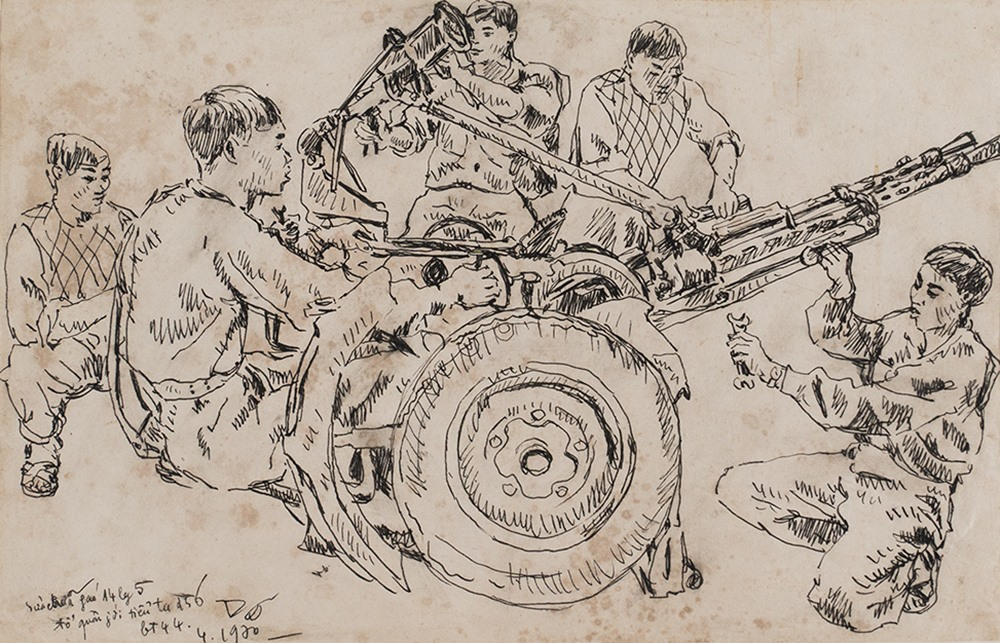 TRANH CHẤT LIỆU CHÌ THAN
TĨNH VẬT CHÌ THAN
CÁC BƯỚC THỰC HÀNH VẼ TĨNH VẬT CHÌ THAN
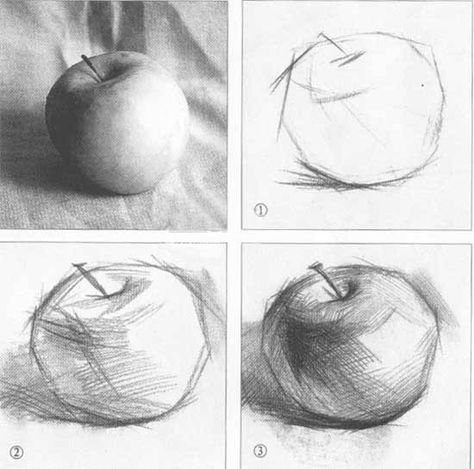 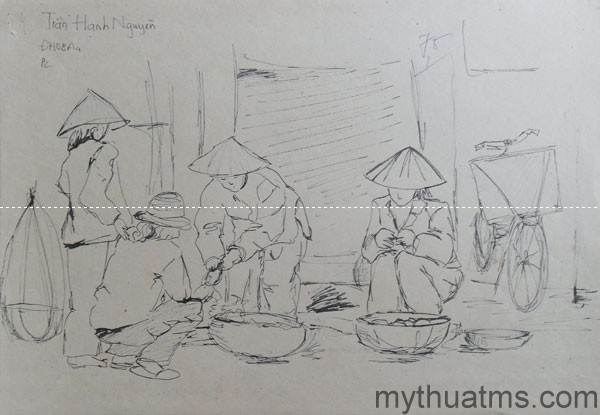 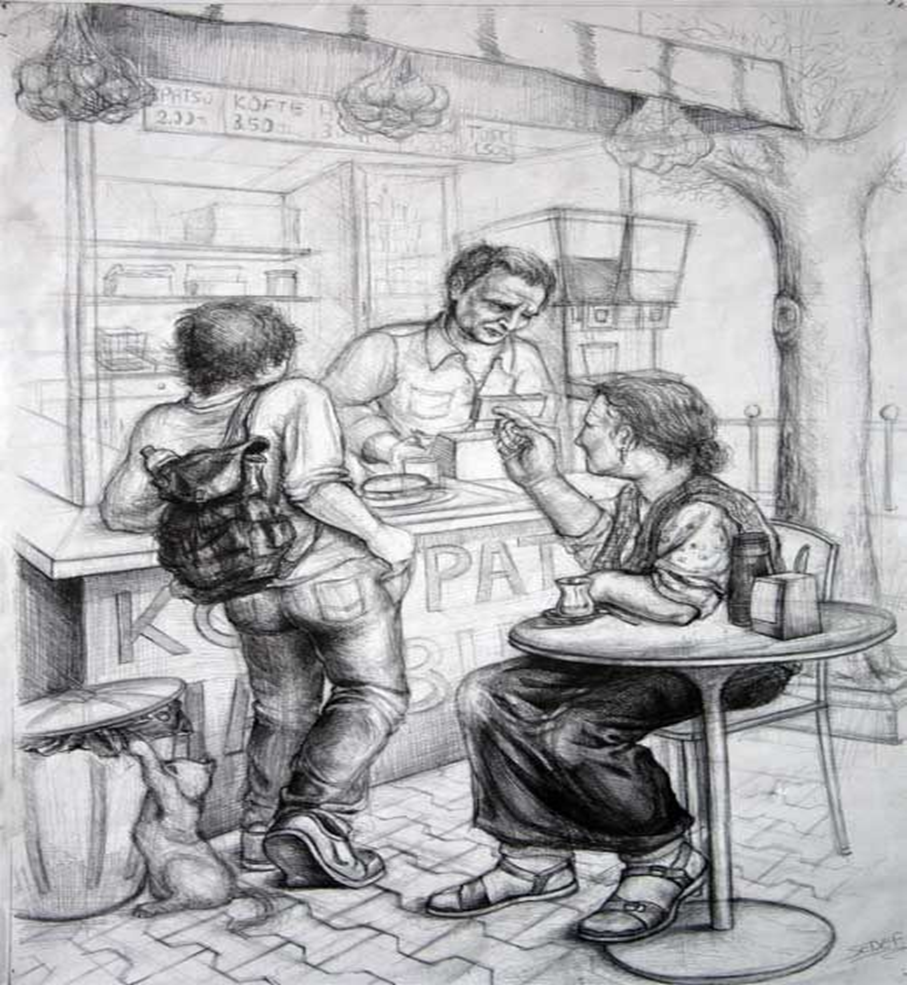 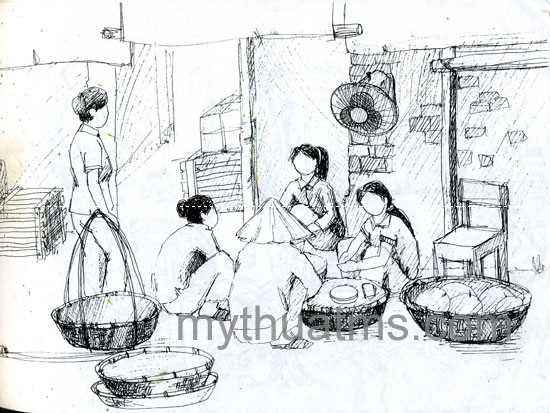 VẼ KHỐI CƠ BẢN
THỰC HÀNH THỂ HIỆN LẠI MẪU VẼ BẰNG CHÌ ĐEN